«Наши нравственные ценности»
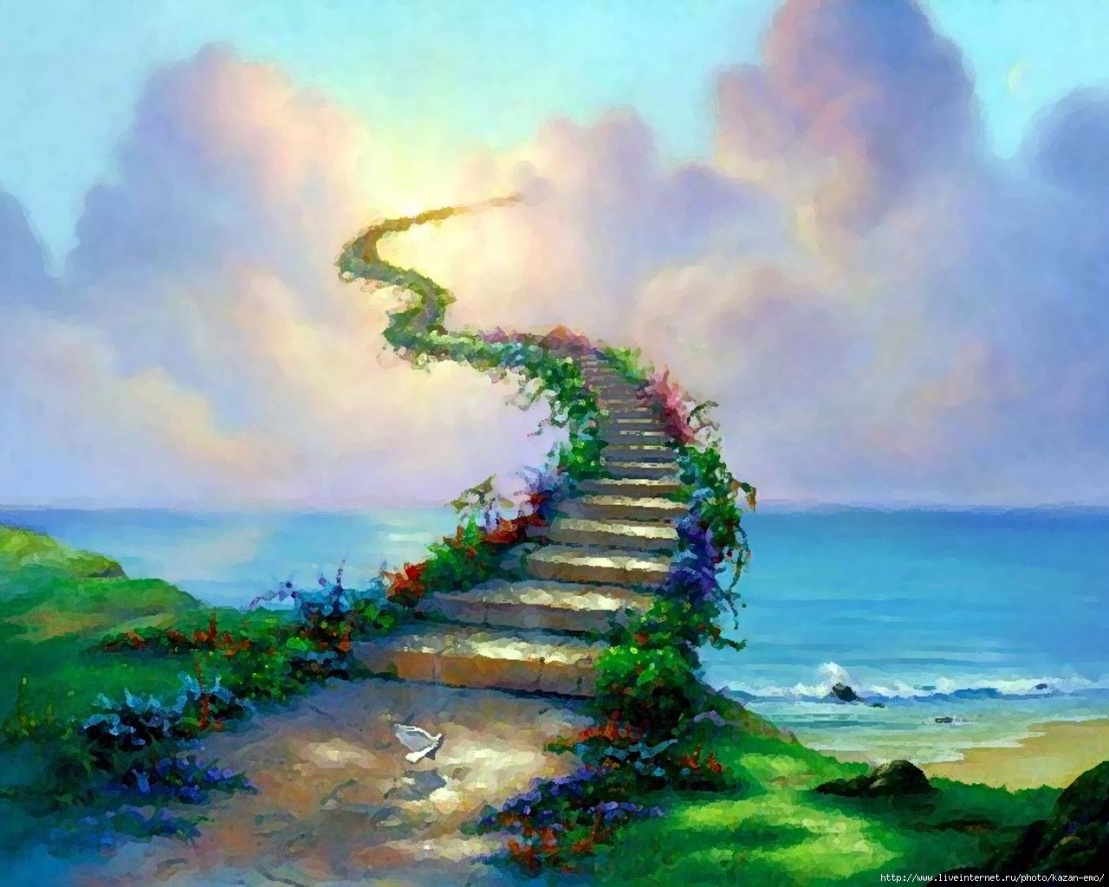 Что такое счастье?
А как можно стать счастливым?
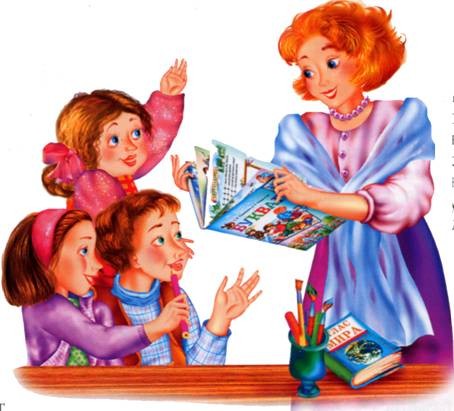 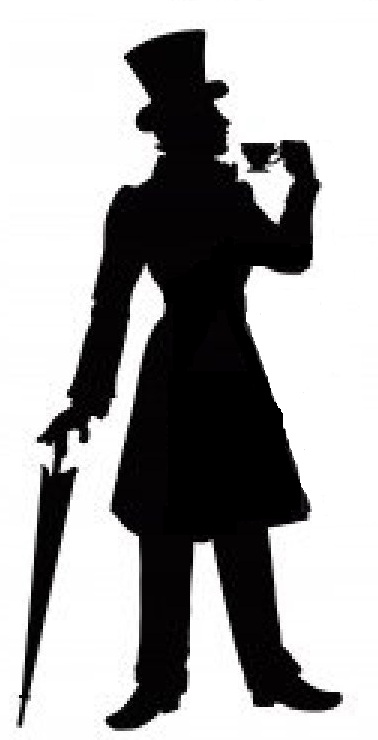 Мистер Неизвестность
Пик счастья
Мнимые ценности
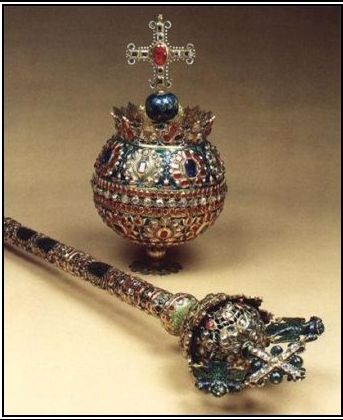 Деньги 
Власть 
Слава
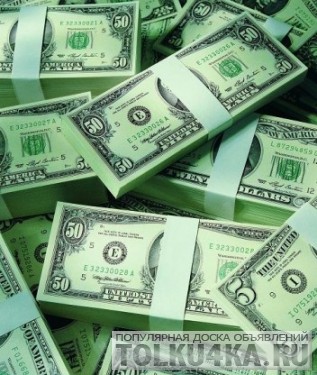 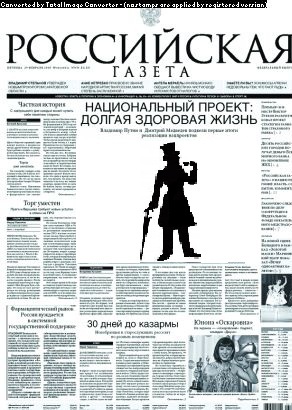 Истинные ценности человека
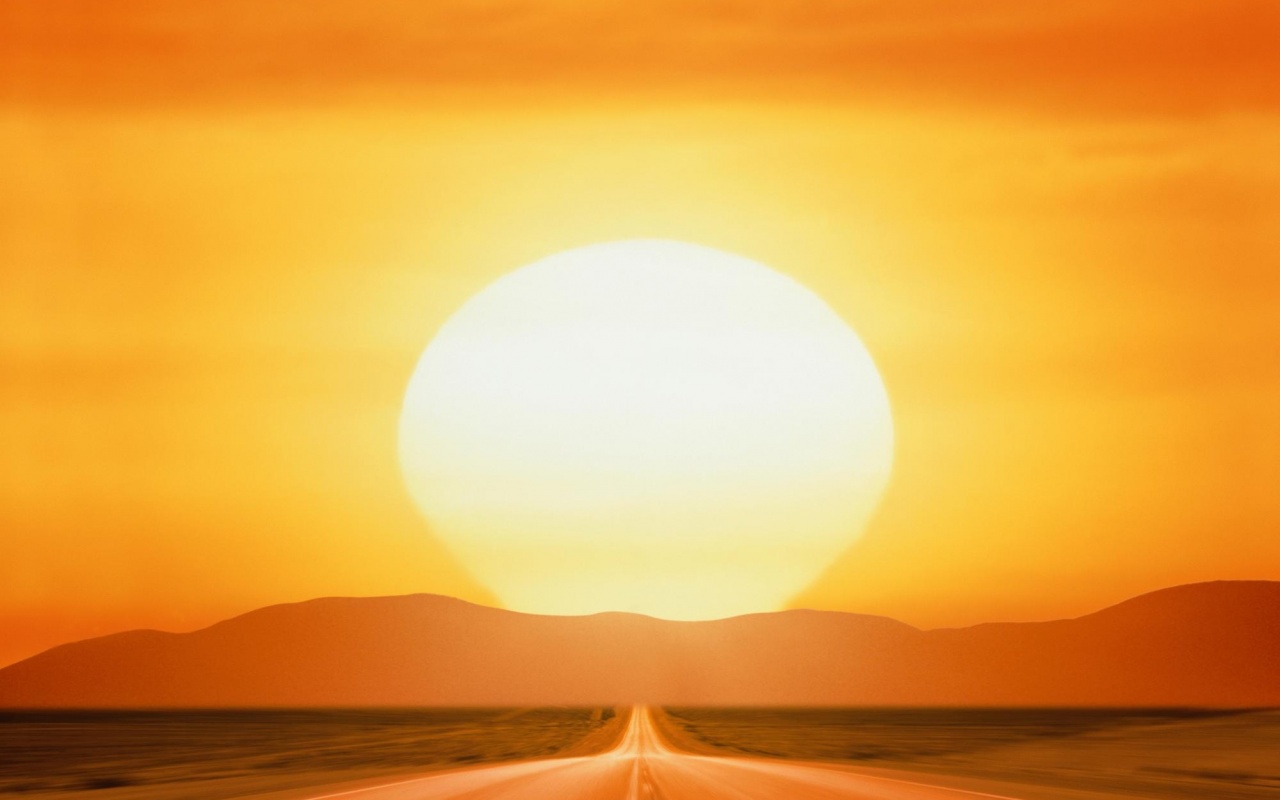 * Зависть* Гордость* Уныние* Людям* Лживость* Болтливость* Обжорство
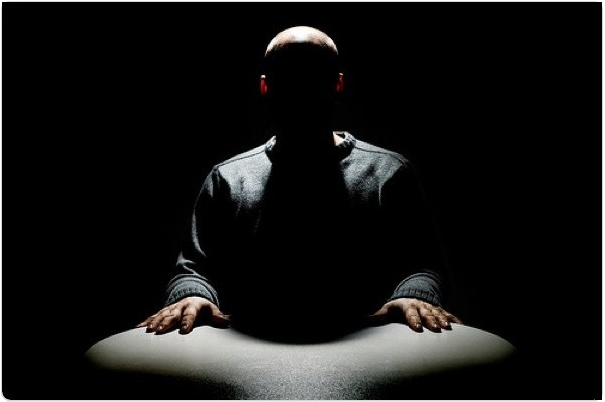 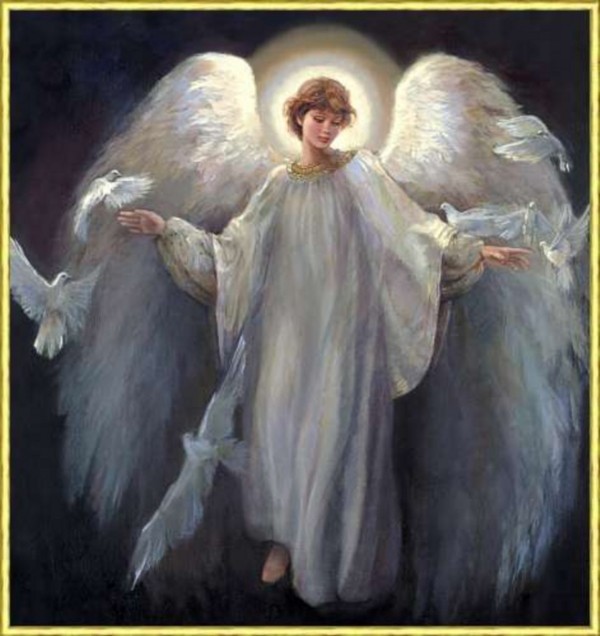 * Вера * Любовь к людям* Милосердие* Доброта* Смирение* Скромность
Любовь к людям также дает человеку силы, дает смысл жизни
Доброта, милосердие никуда не уходят, они согревают человека
Продолжи предложение
«Теперь я знаю…»

«Теперь я буду…»